Химия
10 КЛАСС
ТЕМА 
Физические и химические свойства насыщенных одноатомных спиртов. Применение.
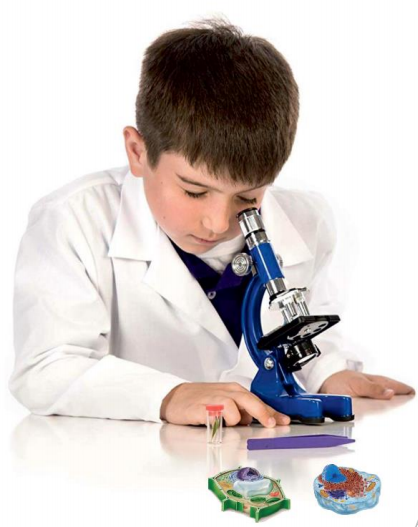 Цели урока
Дать определение спиртам, познакомить с классификацией спиртов. 
Изучить номенклатуру и изомерию предельных одноатомных спиртов.
Физические свойства спиртов
кипения 64,7°
1 Агрегатное состояние
предельные одноатомные спирты от С1 до С12 – жидкости 
высшие спирты – мазеобразные вещества            
от С21 и выше – твердые вещества
Физические свойства спиртов
кипения 64,7°
2. Плотность
Легче воды
t кип. спиртов нормального строения увеличивается с увеличением молекулярной массы
• t кип. спиртов нормального строения выше t кип. спиртов изостроения
3. Температура кипения
Физические свойства спиртов
кипения 64,7°
4. Растворимость в воде
С увеличением молекулярной массы снижается.
Метиловый, этиловый и пропиловый спирты хорошо растворимы.
5. Горючесть
Физические свойства  метанола
Метанол-CH3OH, простейший одноатомный спирт, бесцветная ядовитая жидкость,   первый представитель гомологического ряда одноатомных спиртов.
Метанол (древесный спирт) жидкость ,без цвета с характерным запахом
tкипения = 64,70сильный яд  (вызывает потерю зрения, 50 мл – смерть
Физические свойства этанола
Этанол - одноатомный спирт с формулой C2H5OH (эмпирическая формула C2H6O), другой вариант: CH3-CH2-OH, второй представитель гомологического ряда одноатомных спиртов, при стандартных условиях летучая, горючая, бесцветная прозрачная жидкость с характерным запахом и жгучим вкусом. Этиловый спирт легче воды.
Химичесие свойства
I.Реакции, идущие с участием атома водорода гидроксильной группы       Реакции замещения
1.Взаимодействие со щелочными металлами
C2H5OH+2Na → C2H5ONa+H2↑ 
                                                  (этилат натрия)
образуя солеобразные соединения – алкоголяты.
Химические свойства
2.Взаимодействие с карбоновыми кислотами
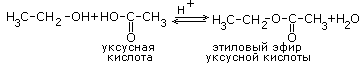 Химические свойства
При этом атом водорода гидроксильной группы замещается на металл.  Похоже на кислоту.

2СH3CH2OH + Сa  (СH3CH2O)2Ca + H2

Но кислотные свойства спиртов слишком слабы, слабы настолько, что спирты не действуют на индикаторы.
Химические свойства
II. Реакции, идущие с участием гидроксильной группы Замещение гидроксильной группы на галоген.
1.Взаимодействие с галогеноводородами
Взаимодействие с галогеноводородами, подобно     взаимодействию щелочей с кислотами
C2H5OH+HBr →C2H5Br +HOH
Химические свойства
Межмолекулярная дегидратация
                                        140°
С2Н5ОН+С2Н5ОН →  С2Н5-О-С2Н5+Н2О
                                   (диэтиловый эфир)
 
Внутримолекулярная дегидратация 170 °     
 С2Н5ОН → С2Н4 + H2O
Реакции отщепления
Химическое свойства
III.Реакции окисления
1.Отщепление водорода (дегидрирование)
2.Окисление спиртов сильными окислителями (например KMnO4+H2SO4)
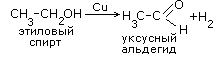 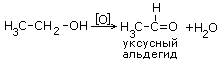 Дегидрирование
             Сu, t           О
СН3-СН2-ОН     →  СН3-С      +Н2  
                                       Н                          
   Сu , t
 CH3-CH-CH3 → CH3-C-CH3  +H2          
OH                     O                       
  (пропанол-2 )           (пропанон )
Химические свойства
Химические свойства
Окисление (не  полное) 

С2H5OH   +  CuO      CH3-C     +H2O+ Cu  
(этанол)                               Н                      
                                      (этаналь) 
 
Горение (полное окисление)    

  C2H5OH  +3O2  → 2CO2+3H2O
Химические свойства спиртов».
1. Взаимодействие с активными металлами: 
          2CH3-CH2-OH + 2Na  2CH3-CH2-ONa + H2 ⁭ 
              этанол                     этилат натрия
      2.  Отщепление воды от молекулы спирта (дегидратация):
              CH2-CH2       H2SO4, t              
                |       |         ----------->   CH2=CH2 + H2O          
               H     OH                         этилен
              этанол
      3.  Реакция с галогеноводородами:
             C2H5OH    +    HBr       C2H5Br   +   H2O
            этанол       бромо-      бромэтан     
                               водород
      4.* Окисление этилового спирта до альдегида:
             C2H5OH  + [O]    CH3CHO + H2O

   Самостоятельно написать: 
     Горение этанола: C2H5OH  + 3O2    2CO2 + 3H2O
Применение спиртов
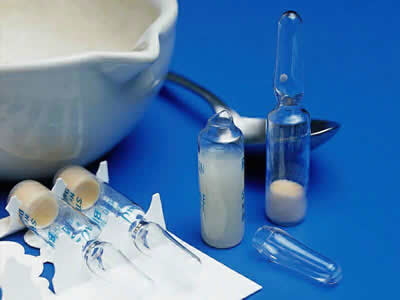 Получение лекарств
Применение спиртов
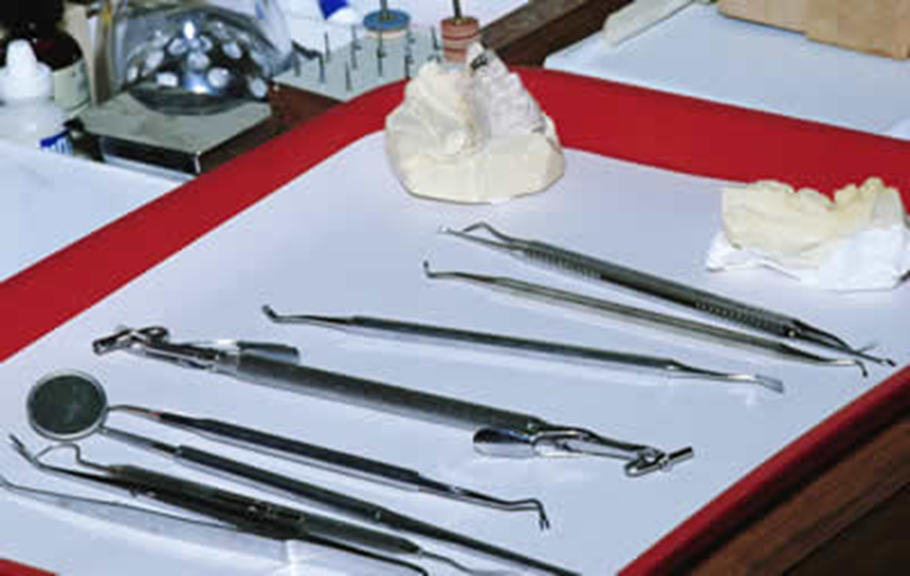 обеззараживание
Применение спиртов
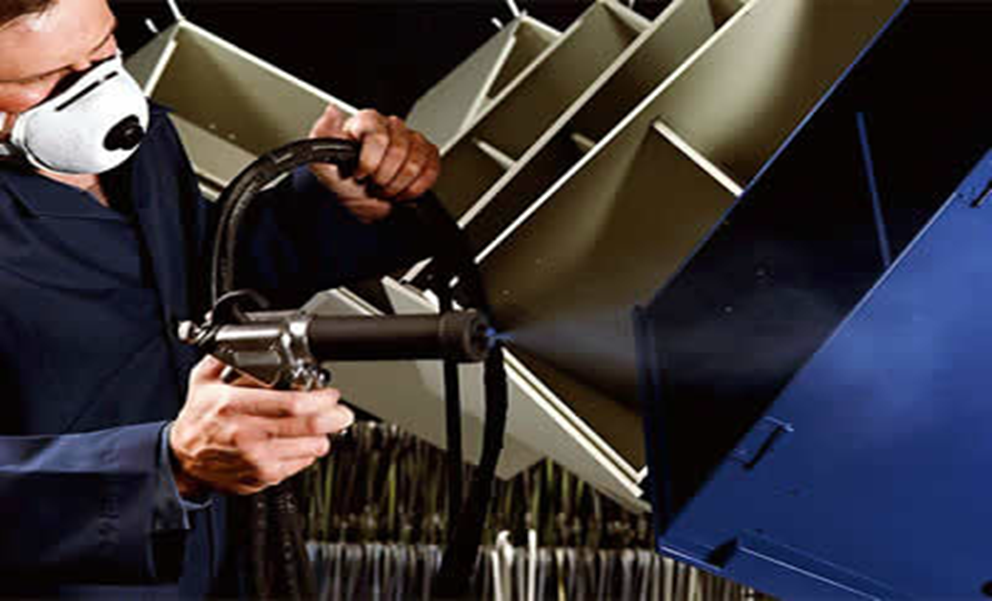 Производство лаков и красок
Применение спиртов
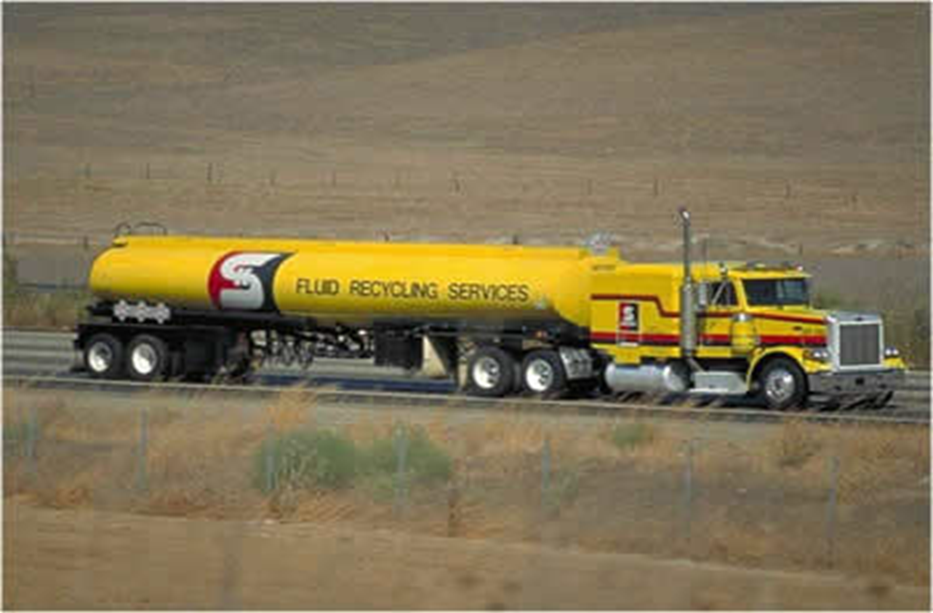 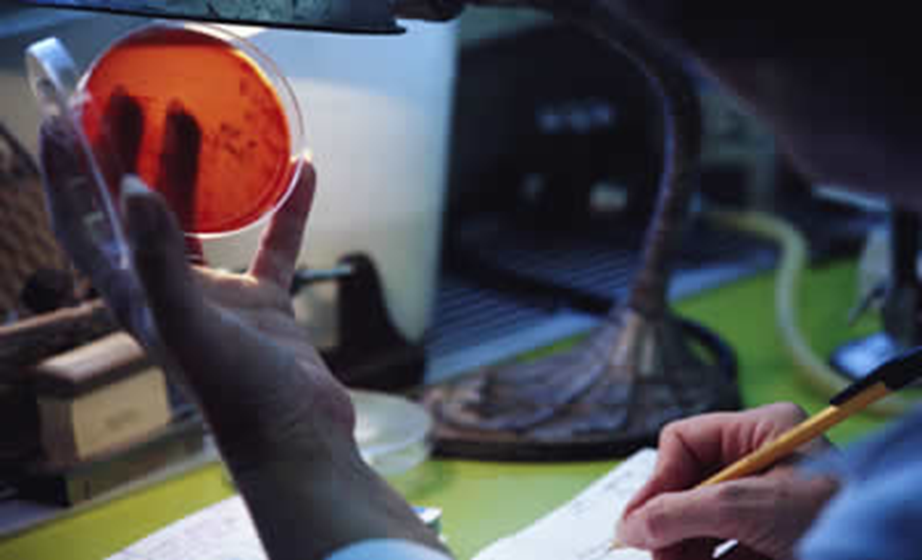 При проведение клинического анализа крови
В качестве автомобильного топлива
Применение спиртов
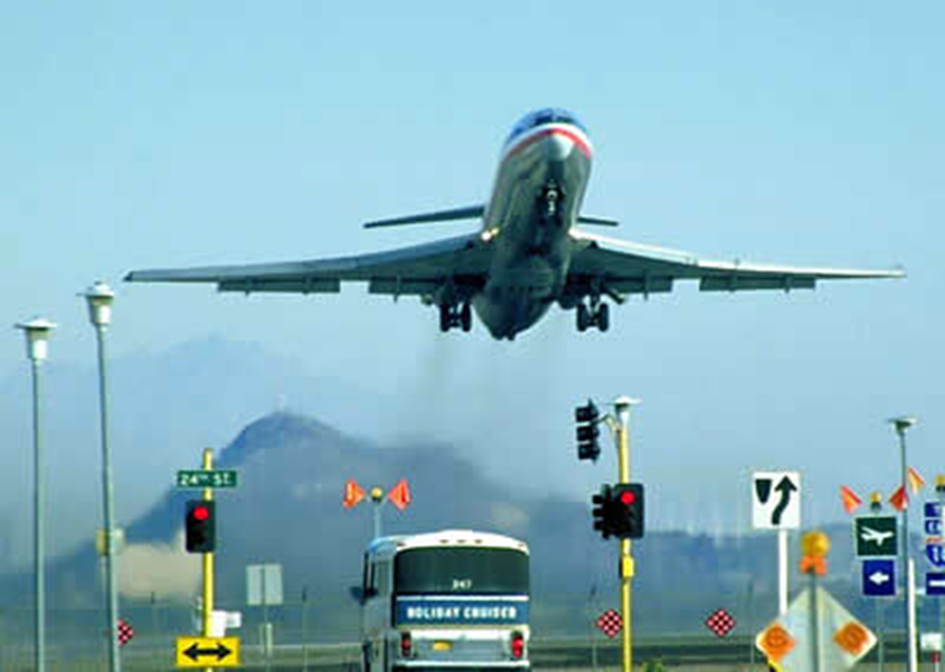 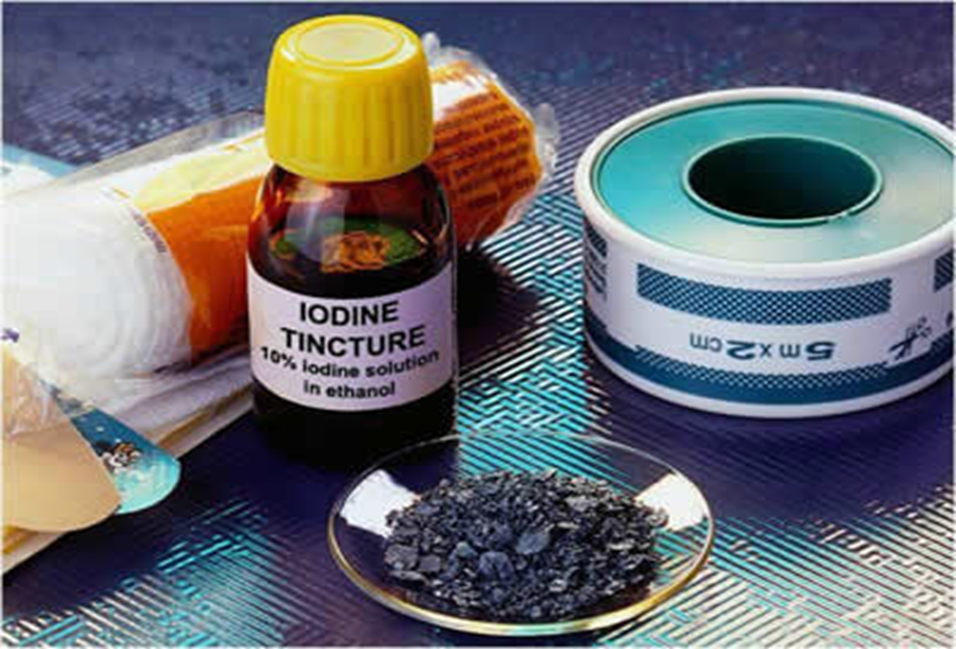 В качестве растворителя
Как добавка к реактивному топливу
Закрепление знаний
1.Общая формула предельных одноатомных спиртов
 а) CnH2n+2 
 б) CnH2n 
 в) CnH2n-2
 г) CnH2n+1OH
Закрепление знаний
2. Функциональная группа предельных одноатомных спиртов 
 а) - СНО 
б) - СООН 
 в) - ОН 
 г) - СН3
Закрепление знаний
Реакция с отрывом гидроксогруппы
 
а) окисление; 
 б) гидрирование; 
 в) гидратация; 
 г) дегидратация
Закрепление знаний
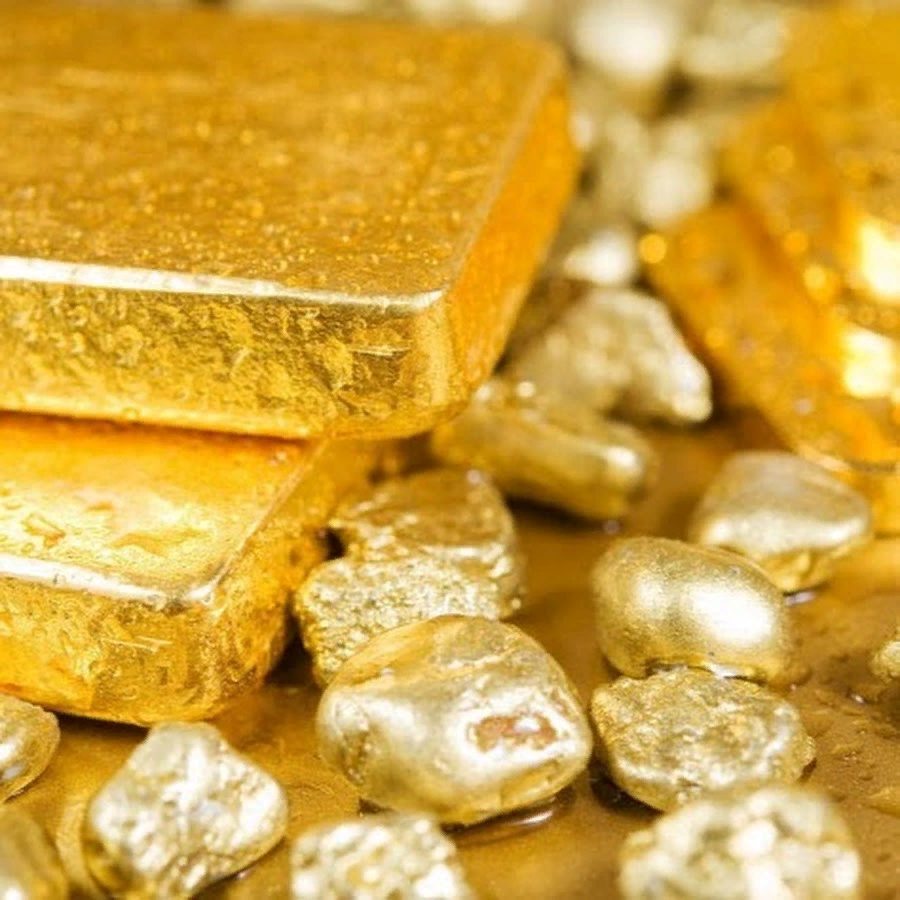 Прочитать параграф 21
Ответить на вопросы 5-7 на стр.84